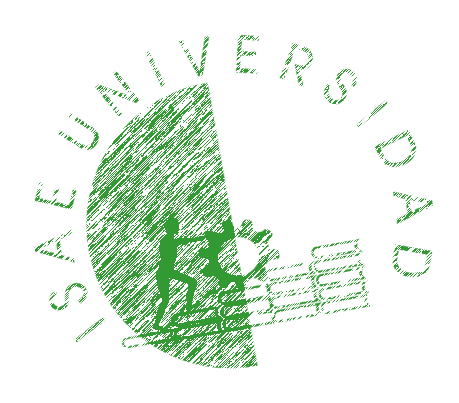 ISAE UNIVERSIDADEDUCACIÓN VIRTUAL Y A DISTANCIA
LA VIRTUALIDAD EN LAS UNIVERSIDADES
Decreto ejecutivo 949 del 28 de octubre de 2011Por el cual se reglamenta el funcionamiento de universidades e instituciones de educación superior a distancia y la implementación de planes y programas de estudio a distancia
Capitulo 1,
Artículo 2.  Para efecto de este reglamento los términos que se indican a continuación se entenderán así:

6- Campus Virtual: 
Universidad o facultad que ofrece servicios educativos a través de internet:
aula virtual
laboratorio virtual
materiales didácticos digitales
biblioteca digital
administración virtual
Es Sinónimo de Universidad Virtual
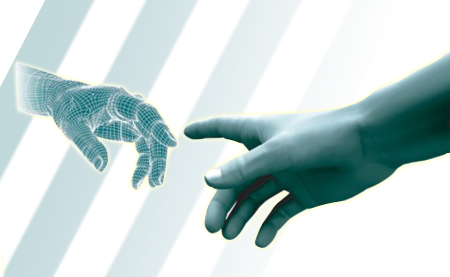 de lo presencial a lo virtual…
MODELOS DE EDUCACIÓN VIRTUAL
Virtual Educa
http://www.virtualeduca.org/
La clase
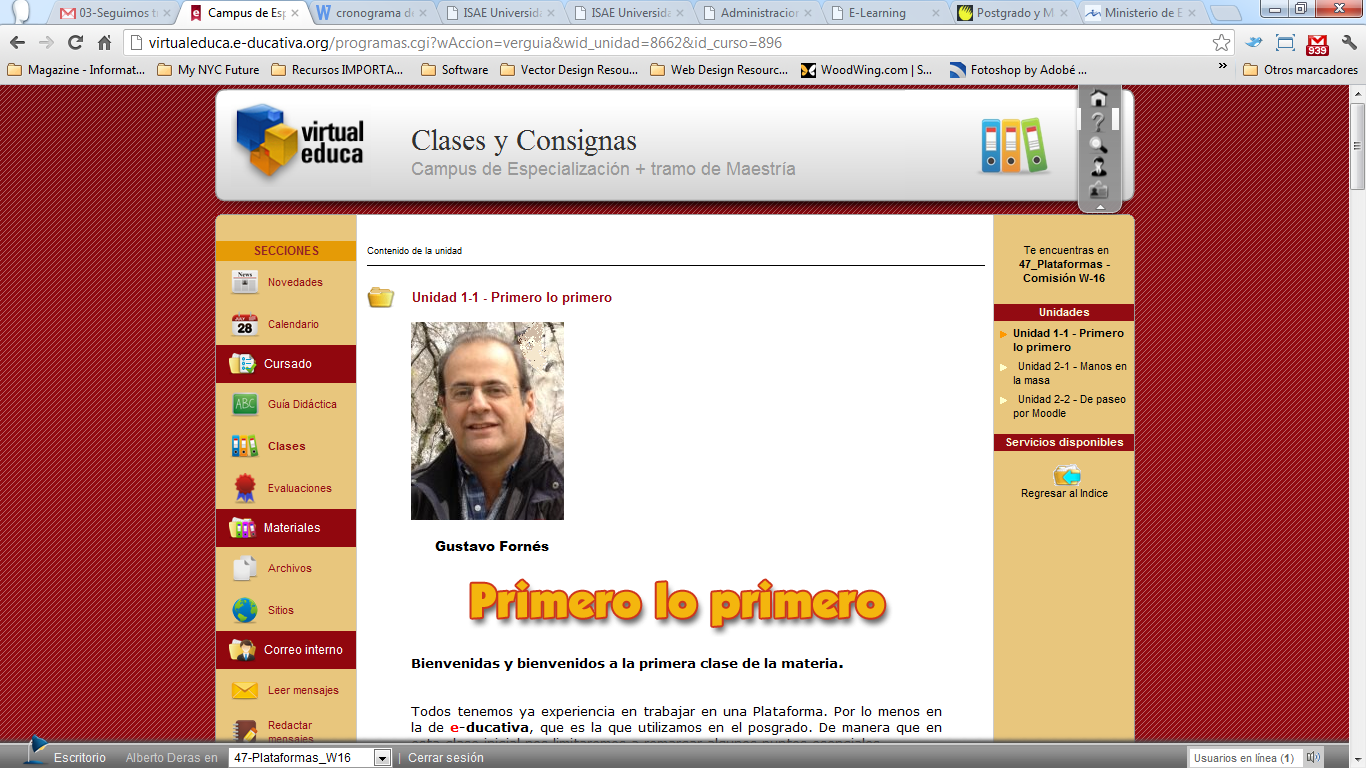 Se explica el tema
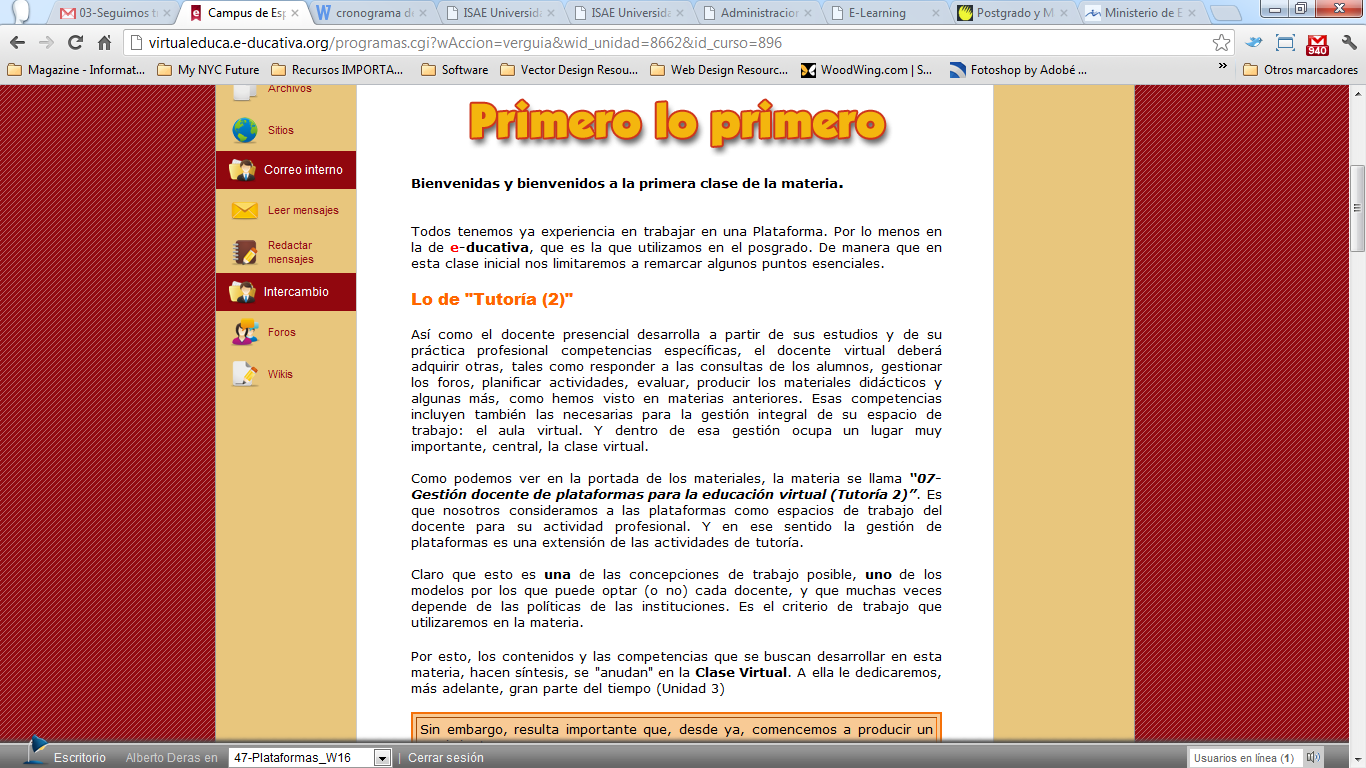 La explicación es estándar para la asignatura, independientemente del profesor que dicte la clase.  El profesor la revisa y la puede personalizar de ser necesario
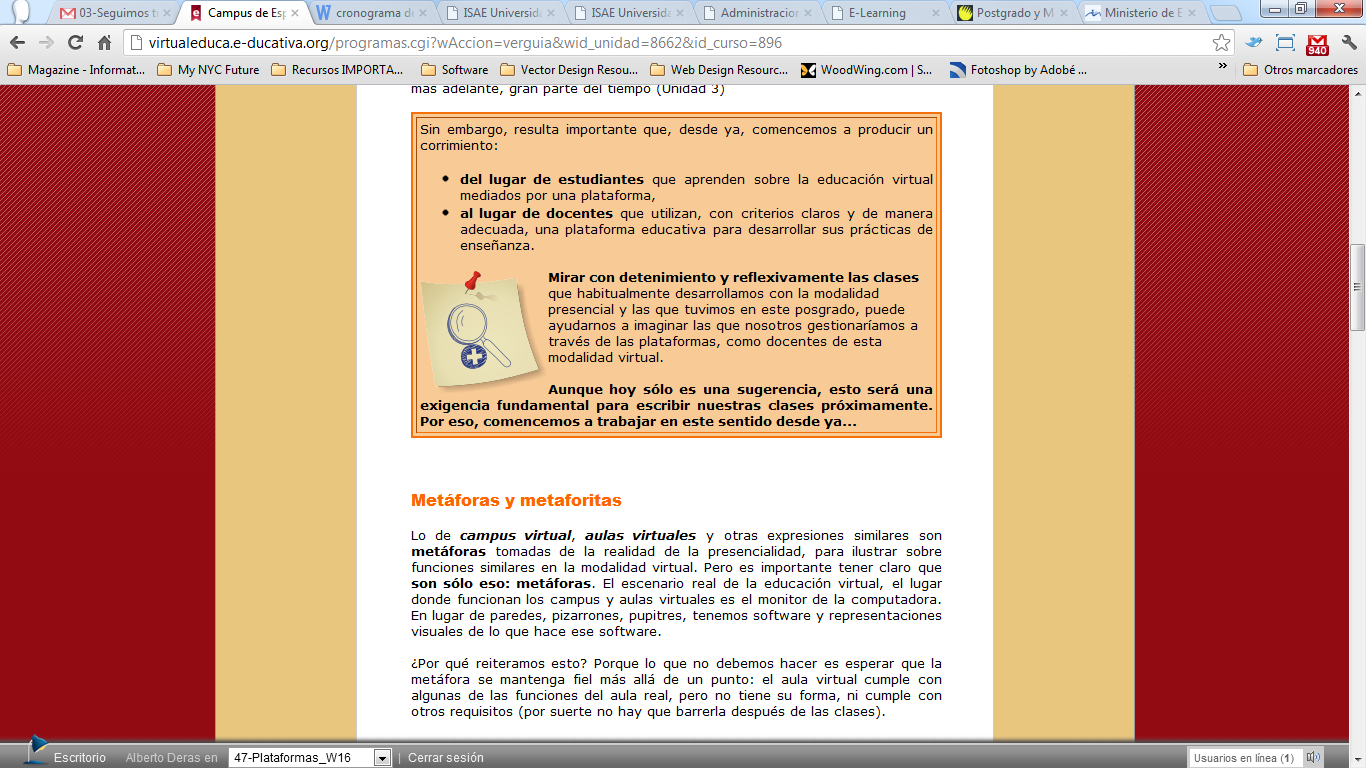 En la explicación o desarrollo del tema se pueden utilizar recursos (videos, imágenes, etc.)
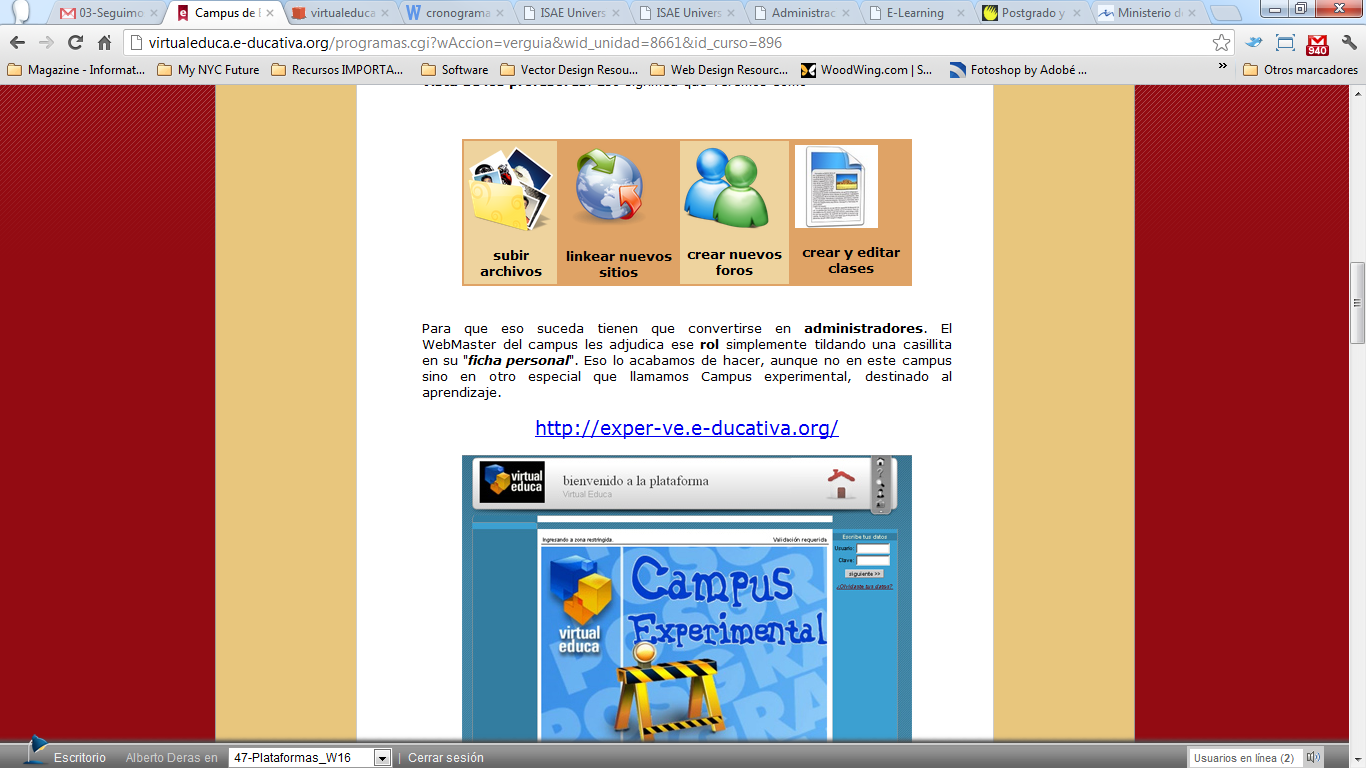 Al final de la explicación o clase, se colocan las asignaciones…
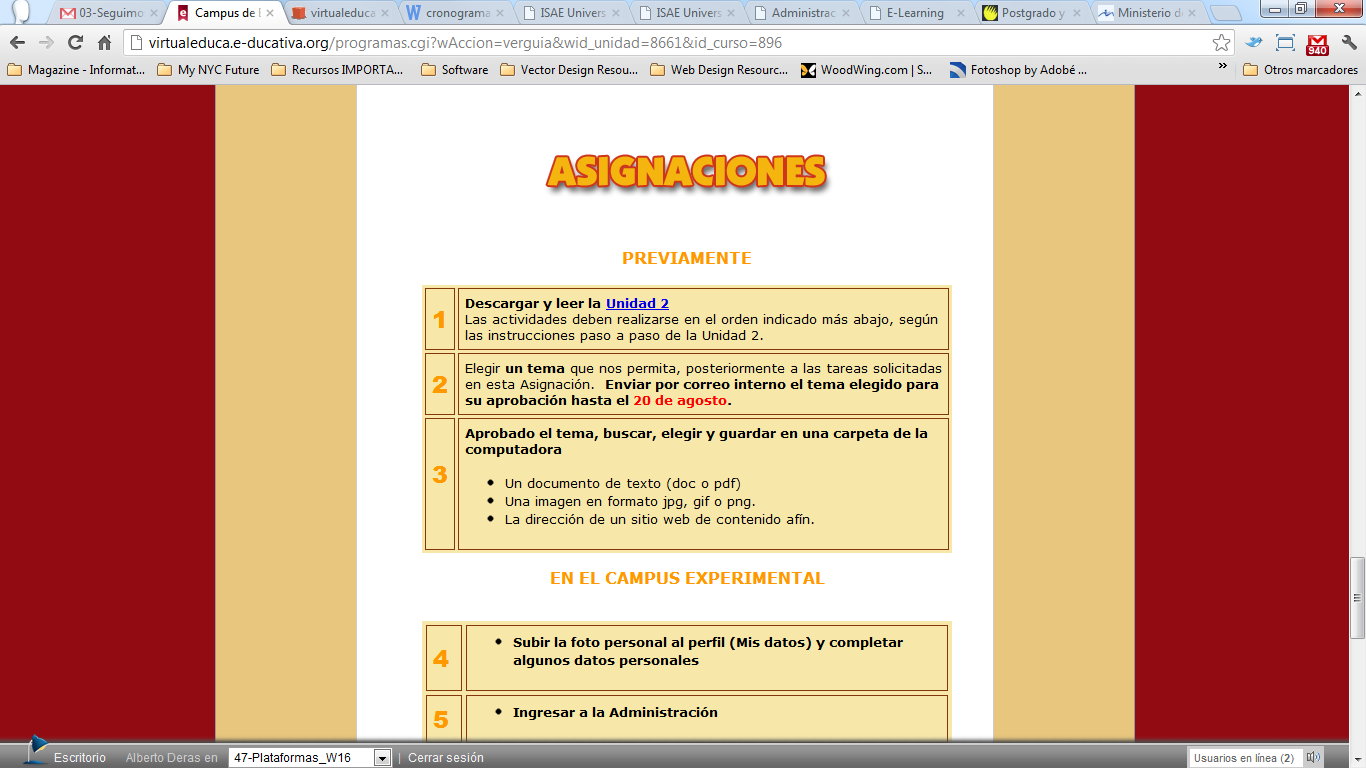 Complementan el trabajo a distancia o virtual con el uso de herramientas web 2.0
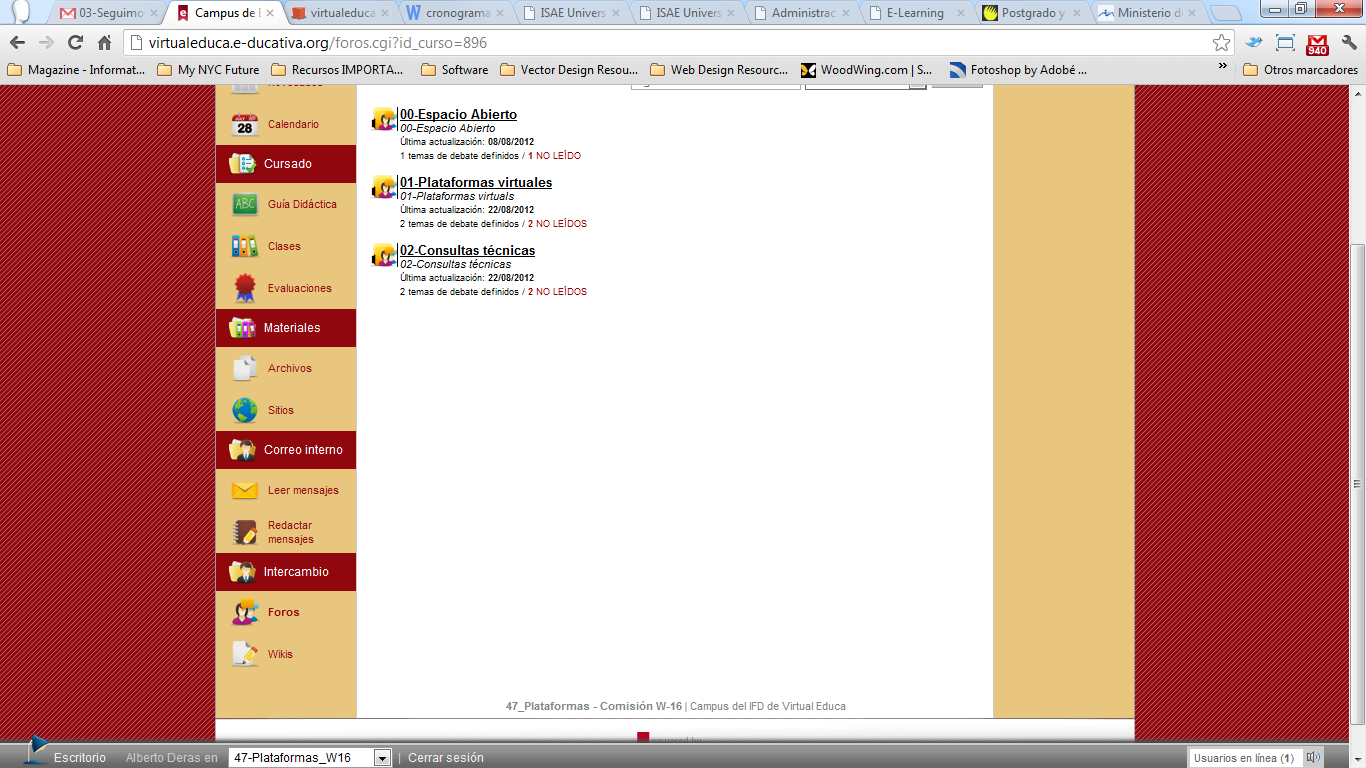 ¿Qué elementos debe tener un curso virtual?
Pantalla de Bienvenida (o mensajes)
La Clase
Foros
Actividades
Documentos del Curso
Pantalla de Bienvenida: (o mensajes)
Se redacta una bienvenida para los participantes, que los haga sentir cómodos, con la sensación de que el docente les habla a ellos, que los va a apoyar, etc.

Se pueden colocar instrucciones o pasos a seguir dentro del curso

Se ajusta con imágenes para hacer atractivo y agradable el aspecto del Campus Virtual. (nombre del curso abajo)
La Clase:
Debe llevar:
Desarrollo del tema (incluye recursos multimedia)
Enlace para descargar material de apoyo o complementario
Actividades de Aprendizaje
Foros
Enlace a material bibliográfico (preferiblemente de nuestra biblioteca virtual)

Se recomienda que esté todo en una sola pantalla para: evitar confusiones; menos clicks, mas claridad, etc.
Foros: (tipos)
Se pueden crear:
Foro de Socialización (espacio para que intercambien, se pongan de acuerdo en trabajos, se familiaricen unos con otros, etc.)

Foro requerido según Actividad de Aprendizaje
Foro de Debate
Foro de Opinión
Foro de Consultas y dudas
Foro Técnico
Foro de Cierre
Las Actividades:
Deben ser:
Investigaciones
Análisis
Construcción  (generalmente individual)
Colaboración (grupal pero hay que tener en cuenta…)
Foros; Debates, opiniones
…
Documentos del Curso:
Guía Didáctica: (en plataforma y adjunto como PDF para que pueda ser impreso)
Descripción del Curso
Objetivos
Contenidos (se pueden enlazar a la lección según cada contenido)
Evaluación
Material bibliográfico (enlaces a libros de nuestra Biblioteca virtual)
Sección de archivos y multimedia (utilizados en el curso)
Sección de ayuda para navegación en plataforma (manuales y/o Videos)
Calendario del Curso o Cronograma de actividades
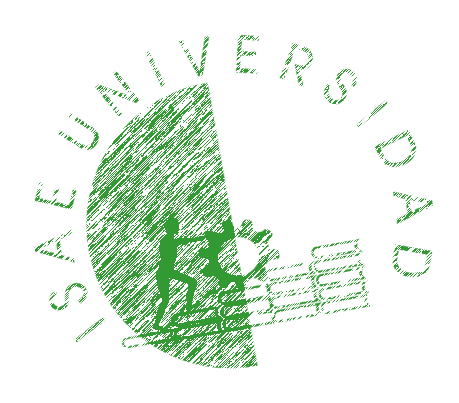 ISAE UNIVERSIDADEDUCACIÓN VIRTUAL Y A DISTANCIA
ESTRUCTURA DE CURSOS VIRTUALES
Estructura de loscursos:
Estructura de los cursos:
Ejemplo: